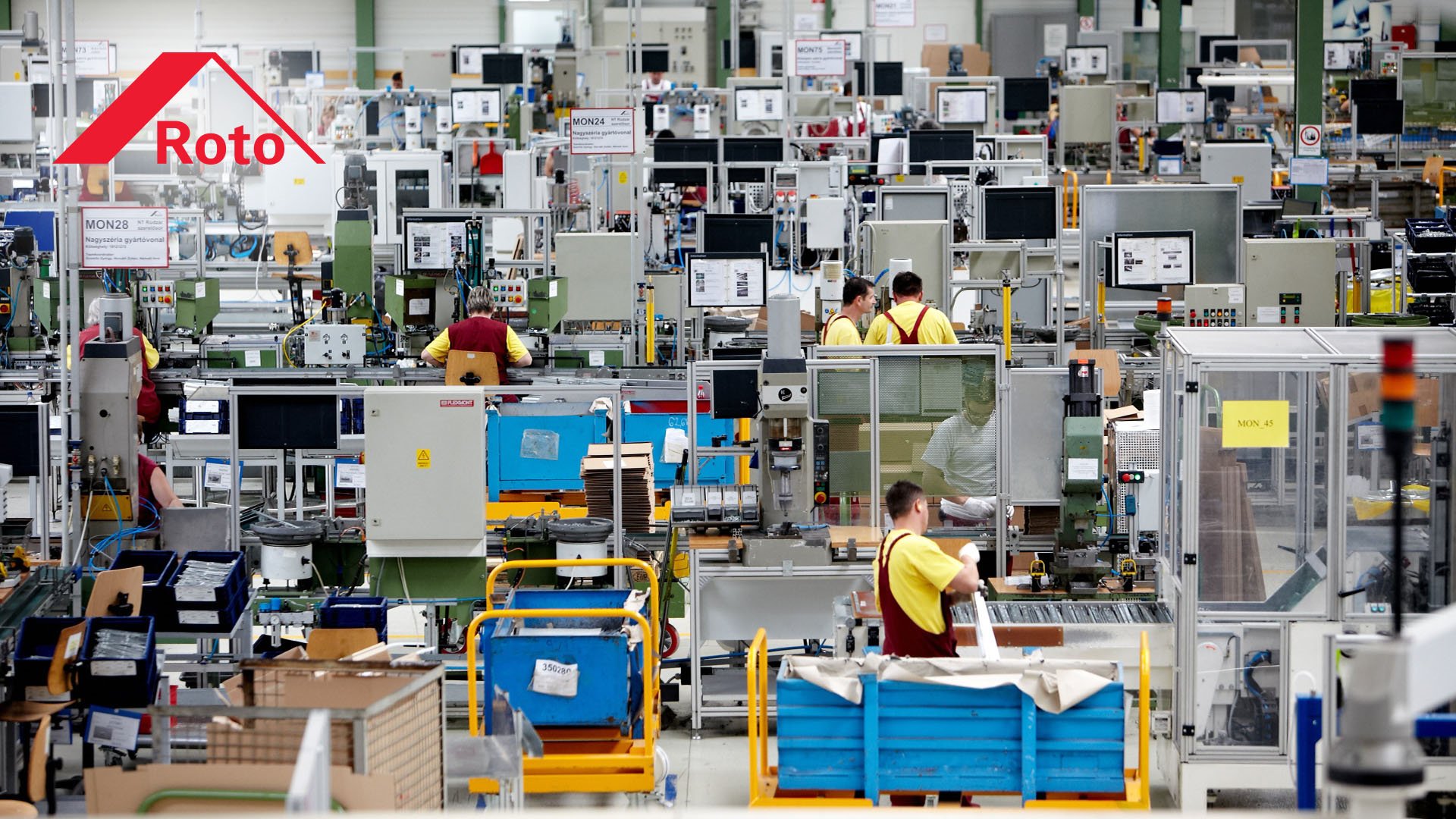 Ipar 4.0
Vityi  Péter
Alelnök, IVSZ
Ipar 4.0: Kiber-fizikai rendszerek
Vertikális és horizontális integráció
Egyedi tömeggyártás
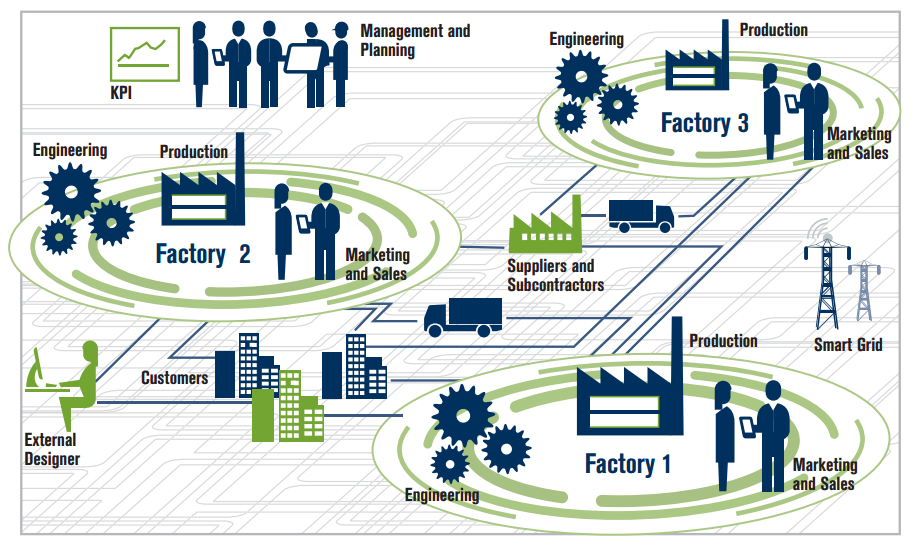 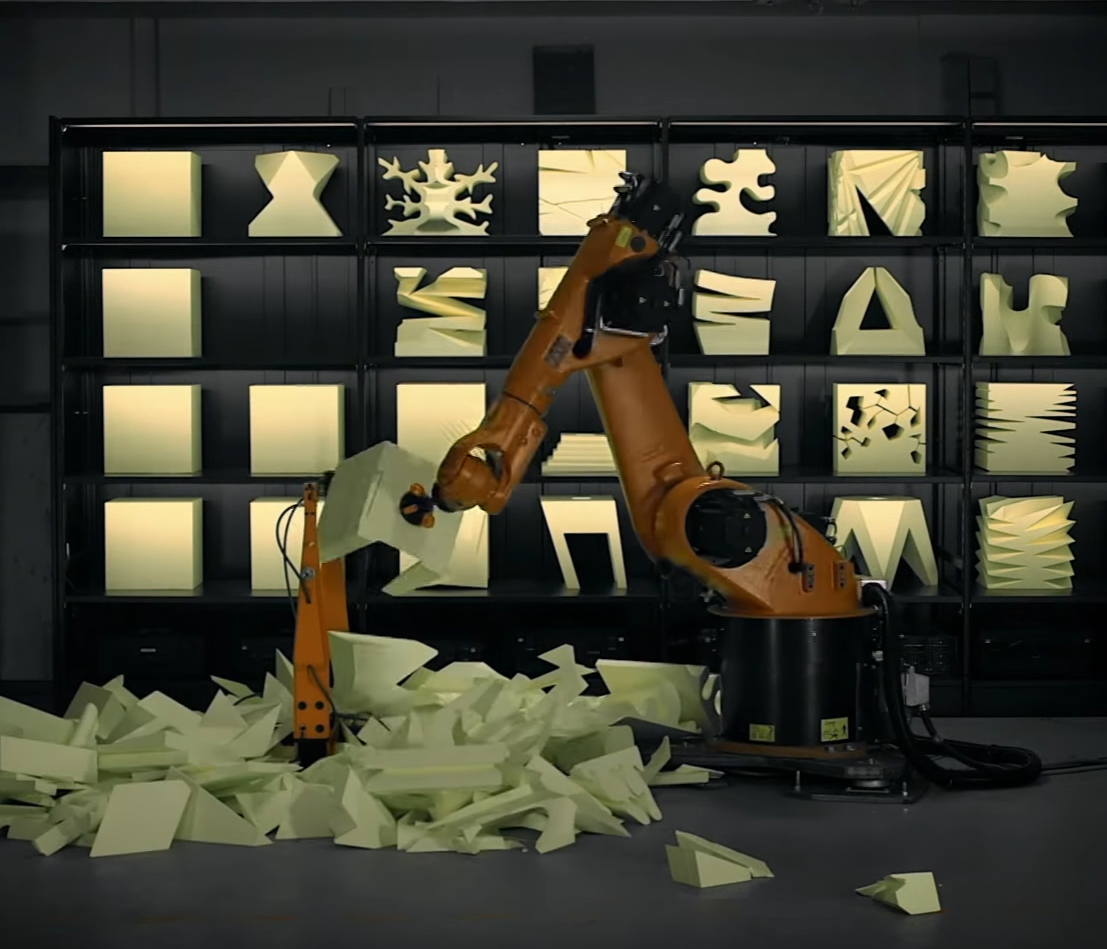 Ipar 4.0 definició
„Az Ipar 4.0* a termelési folyamatok olyan szervezését írja le, melynek keretében az eszközök önállóan kommunikálnak egymással az értéklánc mentén.
Ezáltal a jövő egy olyan „okos” gyárát hozzák létre ezzel, amelyben a számítógép-vezérelt rendszerek:
nyomon követik a fizikai folyamatokat, 
létrehozzák a fizikai valóság virtuális mását és 
decentralizált döntéseket hoznak önszervező mechanizmusok alapján.”
Az ipar digitális transzformációja.
* European Parlament: Industry 4.0 Policy Department Economic and Scientific Policy, 2016, p 22-23.
Digitalizáció - értékteremtés
A fizikai térben levő termék vagy szolgáltatás kiterjesztésével, vagy akár teljes újraépítésével
Internet
Virtuális másolat
Lebontott fizikai korlátok (méret, tér, idő)
Saját ill. mások tudása
Virtuális-tér
….0100110…
….0100110…
Beavatkozó
Szenzor
Fizikai-tér
Értékáram
Ipar 4.0 – digitalizált folyamatok
Látni
Előre jelezni
Automatizálni
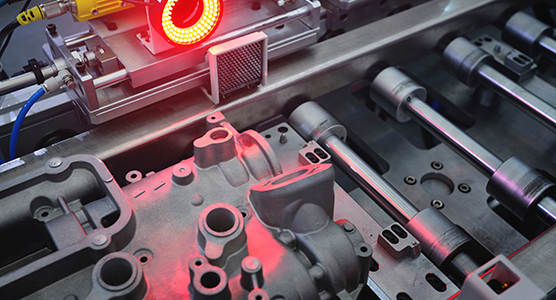 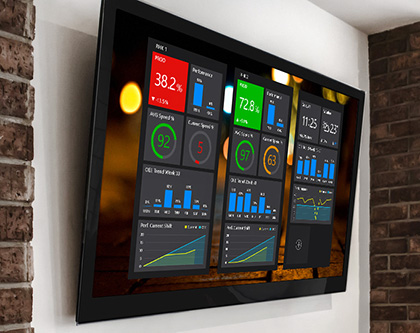 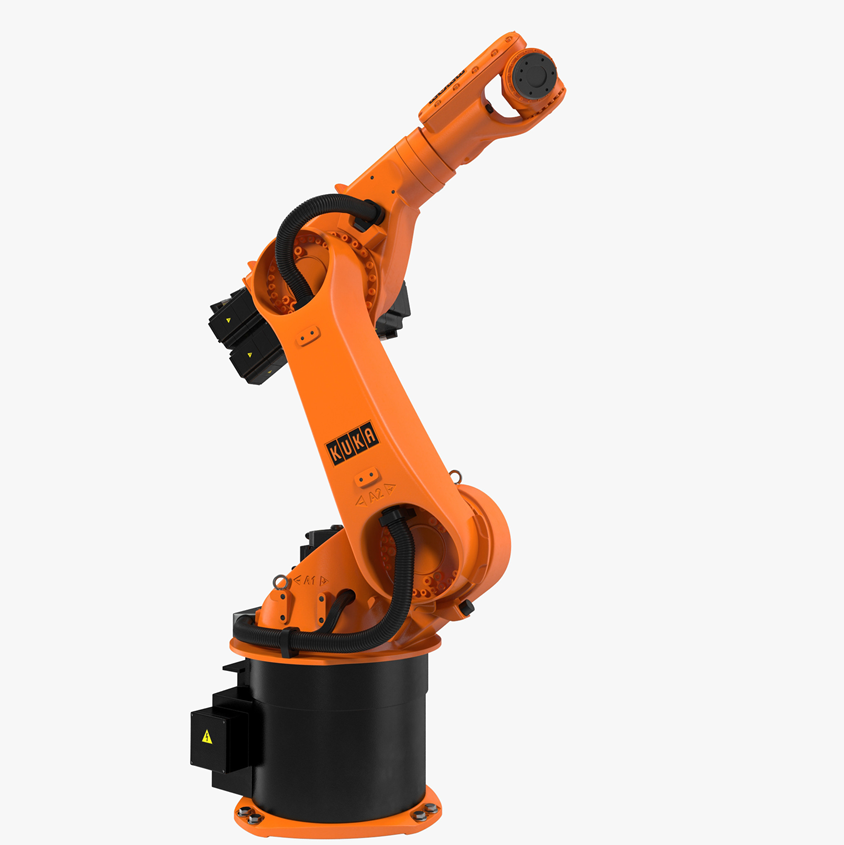 Automatizáltan vezérelt termelési cella
Adatgyűjtés a teljes anyagáramban
Optimalizáció az egész ellátási láncban
Ipar 4.0 vállalat
Információ áram
Információ áram
Vevői Igény
Beszállító
Vevői elégedettség
Anyagáram
Támogató Funkciók
Vertikálisan integrált értéklánc
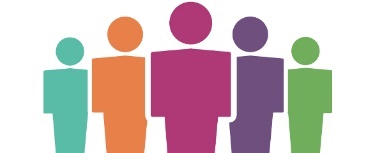 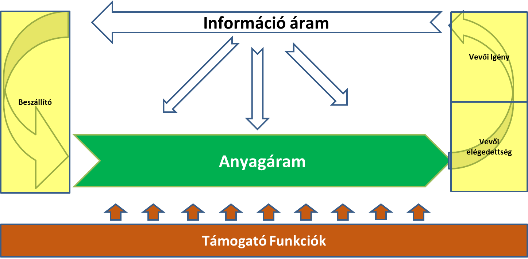 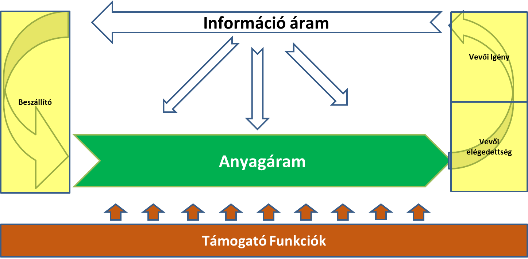 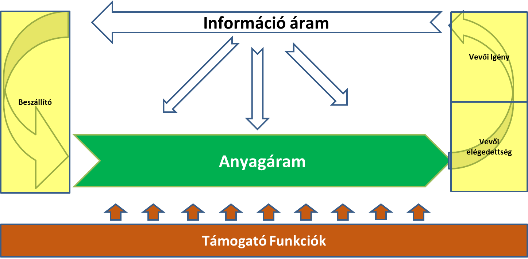 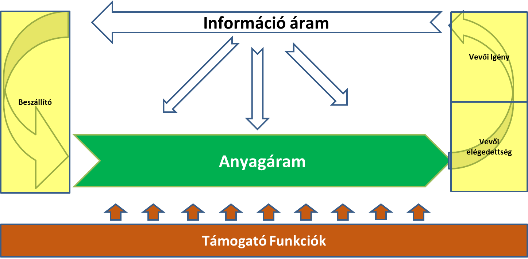 KKV Panaszfal
Ez már legyen a gyerekek problémája…
…Olyan feltételeket szabnak, hogy csak nézünk.
…csak a fontos dolgokra nem jut már időm.
Nincs már használható munkaerő a környéken.
A gyereknek esze ágába sincs  a cégben dolgozni.
Végre elmondhatná valaki magyarul…
Gépet is, csarnokot is vettünk, annyival mégse jobb.
…már többször rászedtek, még egyszer nem fognak.
OK. …és akkor mi a következő lépés?
…mire  kinevelünk valakit, már el is vitték.
Én megvenném, ha valaki bebizonyítaná, hogy működik
…ez nem olyan egyszerű döntés.
Ötletünk még csak-csak, de azért azt meg is kell tervezni.
Nekem nincs időm pályázatokat irogatni.
Forrás: IFKA-IVSZ KKV projekt előkészítés 2017-2018
Ipar 4.0 koktél
Kiegyensúlyozott fejlesztés
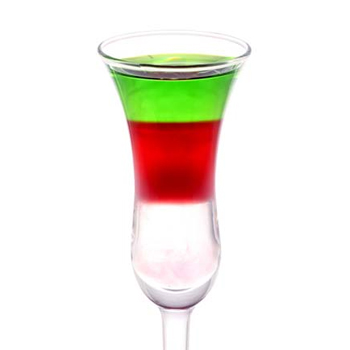 [Speaker Notes: Az ipar 4.0 megoldások bevezetéséhez és hatékony alkalmazásához a kiegyensúlyozott fejlesztés nélkülözhetetlen.

A kiegyensúlyozott fejlesztés 3 fő területe:
1) Menedzsment (Lean, folyamatszemlélet, folyamatos fejlesztés, minőség, felső vezetés elkötelezettsége stb.) „SZEMLÉLET”
2) Információ áramlás valós időben: számítástechnikai háttér, infrastruktúra (hardware és szoftware)
	a) ERP = Vállalatirányítási rendszer (ERP = Enterprise Resource Planning)
	b) CRM = Ügyfélkapcsolat-kezelés (CRM = Customer Relationship Management), online, rendszer és folyamat alapon
3) Anyagáramlás: fizikai folyamatok, eszközök (I4, folyamatszemlélet))

Üzenet: a három területet egyszerre, kiegyensúlyozottan kell fejleszteni: „jó szemlélet nélkül nincs jó fizikai folyamat, jó fizikai folyamat nélkül hasztalan a valós idejű adatgyűjtés”]
Fő fókusz a Hatékonyság növelés:A veszteségekért a Vevő nem fizet!
Kihasználatlan dolgozók /gépek
Leállt gép
Utómunka
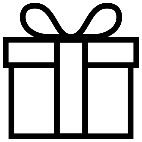 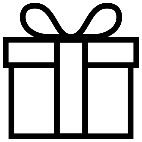 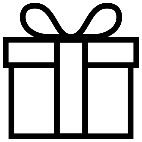 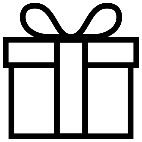 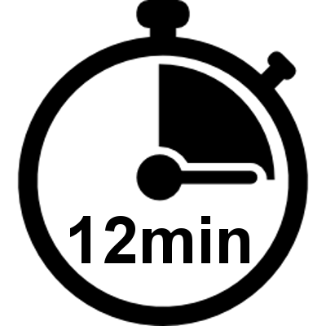 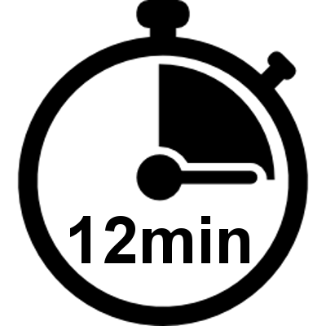 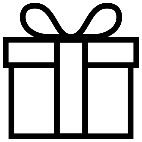 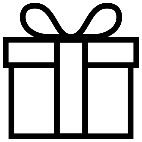 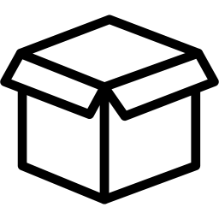 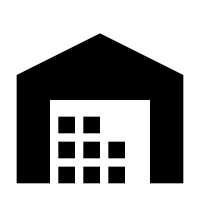 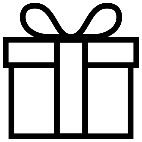 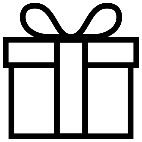 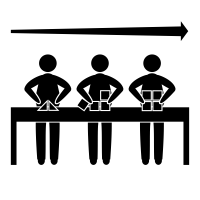 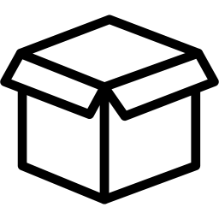 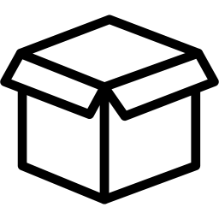 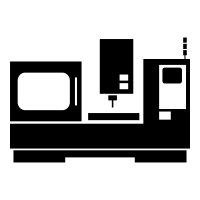 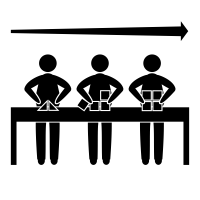 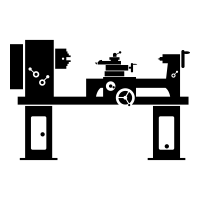 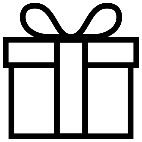 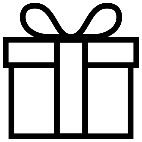 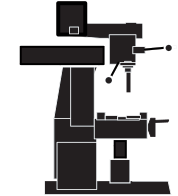 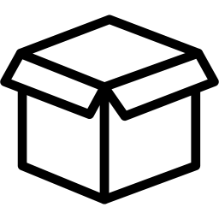 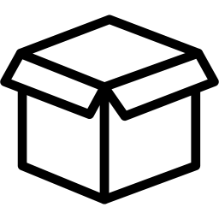 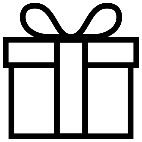 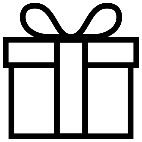 Magas készletek
Magas készletek
[Speaker Notes: Dia fő üzenete / célja, kulcsmondatok / elmondandók

Fő üzenet / cél: Rövid bemutatása annak, hogy tipikusan miket értünk veszteségek alatt a modern termelésmenedzsmentben és, hogy ezek azok a területek, amelyeket sikeresen kell „megtámadnia” minden cégnek ahhoz, hogy tartós fejlődést tudjon elérni.

Kulcsmondatok / elmondandók: Nincs fent mind a 7 Lean veszteség, ki lehet térni arra, hogy a program fejlesztési fázisában erről részletesen is fognak tanulni azok akik tovább mennek az ügyfélúton.]
Azokat a területeket érdemes fejleszteni, ahol…:
Alacsony(-abb) saját teljesítmény, 
És a vevőiknek fontos
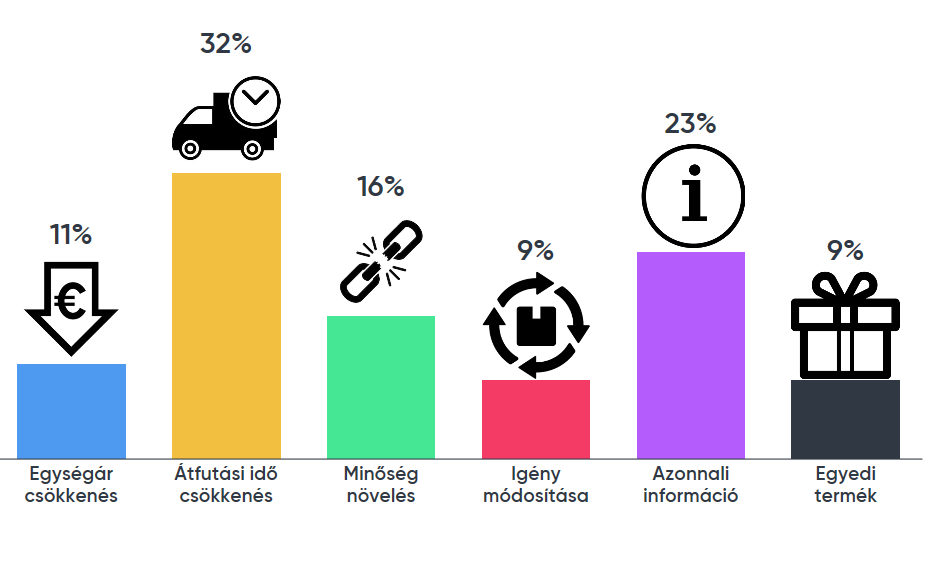 KKV Ipar 4.0 szemléletformálási program(Ginop 1.1.3 / Ipar 4.0 mintagyár)
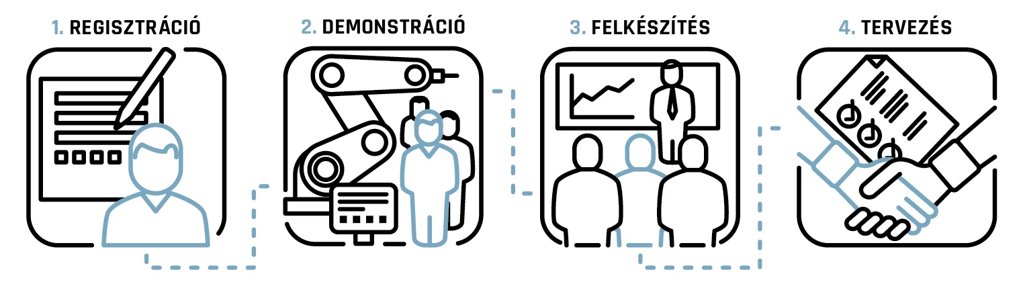 1. Rgisztráció
2. Demonstráció
3. Felkészítés
4. Tervezés
1000 KKV
380 KKV
50 KKV
Célok:
Regisztrálás a programbaAz Ipar 4.0 fontosságának megismerése
Szakmai gyárlátogatásIpar 4.0 megoldások üzem közbeni megismerése
Ipar 4.0 alapismeretek megszerzése
Lean, Informatika, Ipar4 technológiák, A3 tervezési módszer
Ipar 4.0 beruházás tervezés
Megvalósítási terv készítése
Ipar 4.0 minősítés
Belépő feltétel a 2019-es Ginop pályázatokhoz
Program részletek
RÉSZLETES FEJLESZTÉSI TERV
Professzionális tanácsadó cégek által- 50 kkv részére – önálló tanulmányként
EGYSZERŰ FEJLESZTÉSI TERV
Szakértő mentorok segítségével - 350 kkv részére – „A3” terjedelemben
LEAN TERMELÉSMENEDZSMENT KÉPZÉSEK 
3 helyszínen – 150 alkalommal- 2-2 nap
TECHNOLÓGIAI WORKSHOPOK
– 140 alkalommal
- ½ - ½ nap
ESETTANULMÁNYOK – 5 helyszínen – 200 alkalommal14 téma – ½ - ½ nap
„A3” ÜZLETI TERVEZÉS MODSZERTANI KÉPZÉSEK 
70 alkalommal1-1 nap
2,5 -> 3,6 M Ft  TÉRíTÉSMENTES SZOLGÁLTATÁS / KKV
IPAR 4.0  FELKÉSZTÉS
IPAR 4.0 ONLINE ÖNÉRTÉKELÉS
Pozícionálás a kkv érettségi modellben
Ipar 4.0 Működési Demonstráció  Hetente folyamatosan - 272 alkalommal
5 Ipar4.0 Mintagyárunkban
IPAR 4.0 Technológiai Demonstráció
Hetente folyamatosan– 100 alkalommal  Ipar 4.0 Technológiai Központban
IPAR 4.0 MEGOLDÁSOK DEMONSTRÁCIÓJA
IPAR 4.0 HONLAP
www.ipar4.hu
Adatgyűjtés a teljes anyagáramban
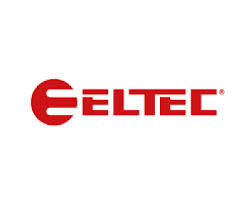 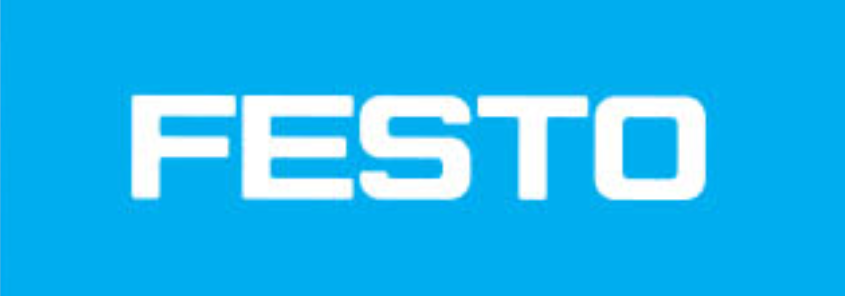 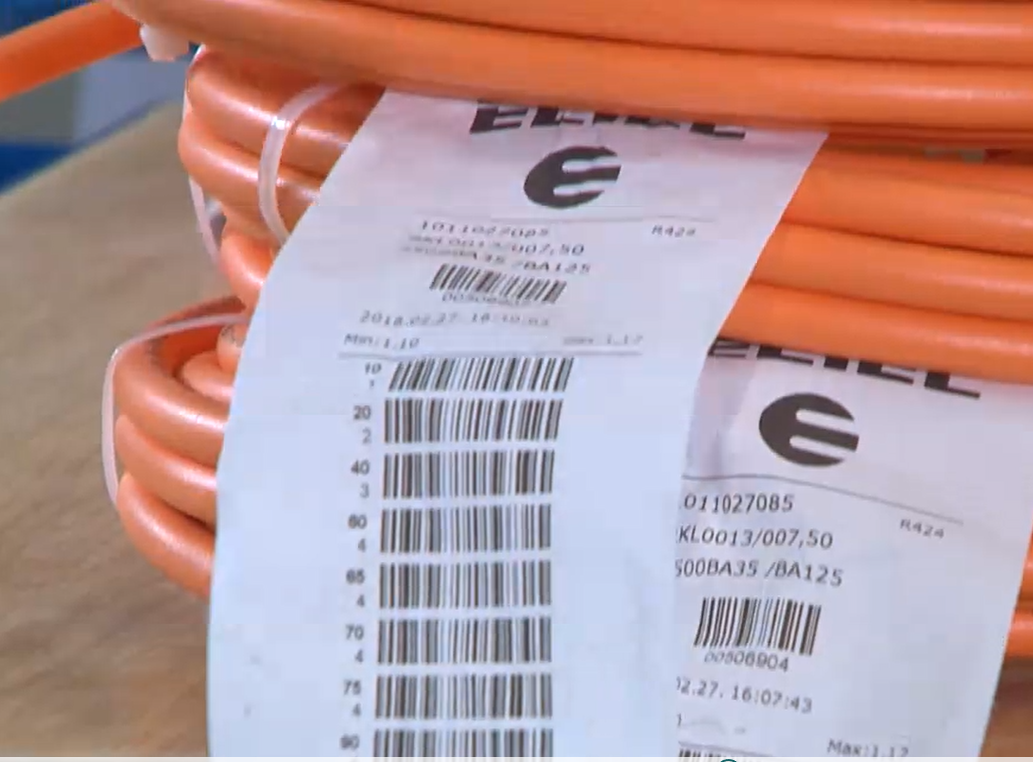 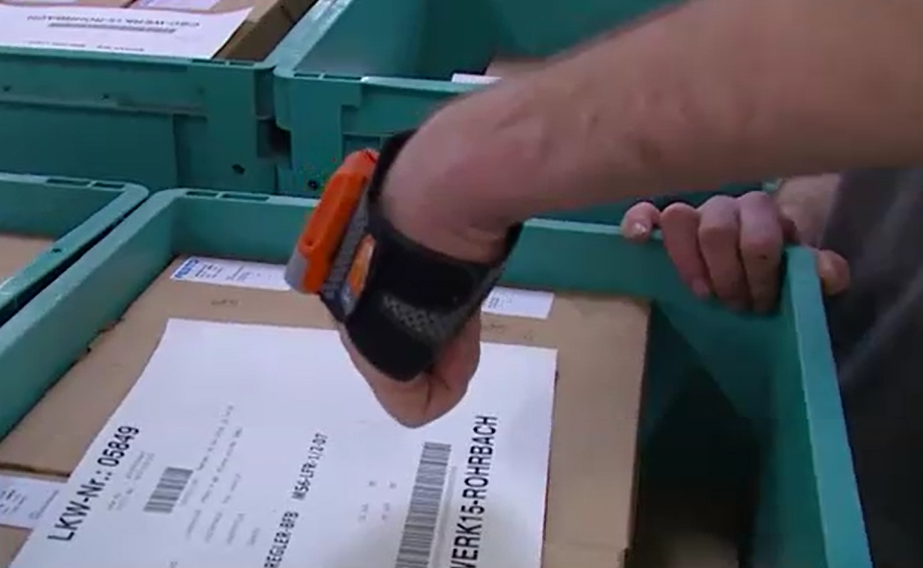 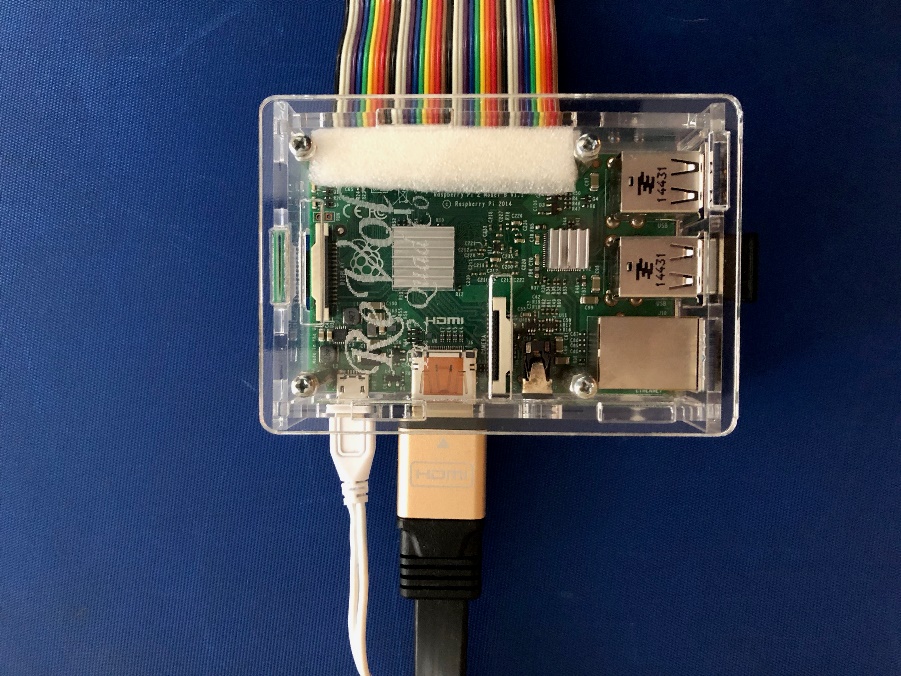 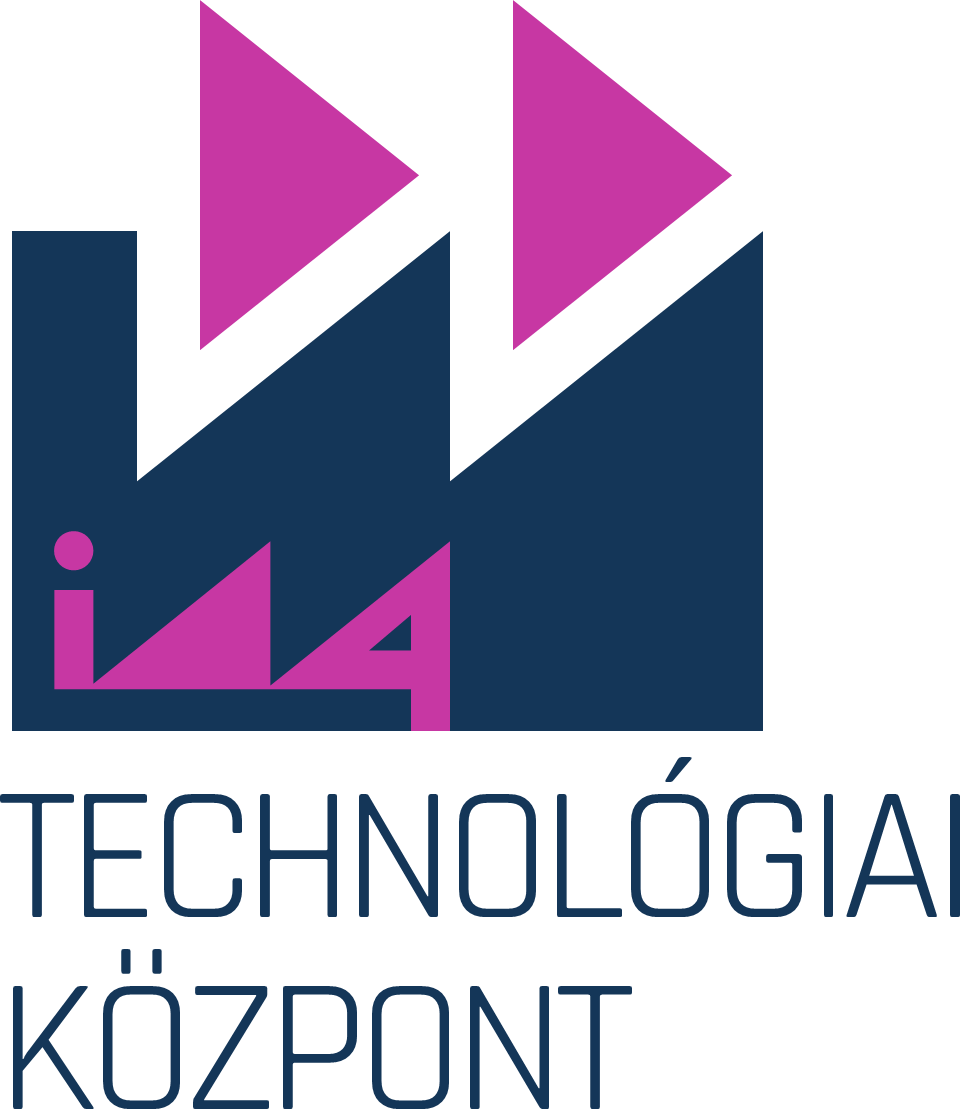 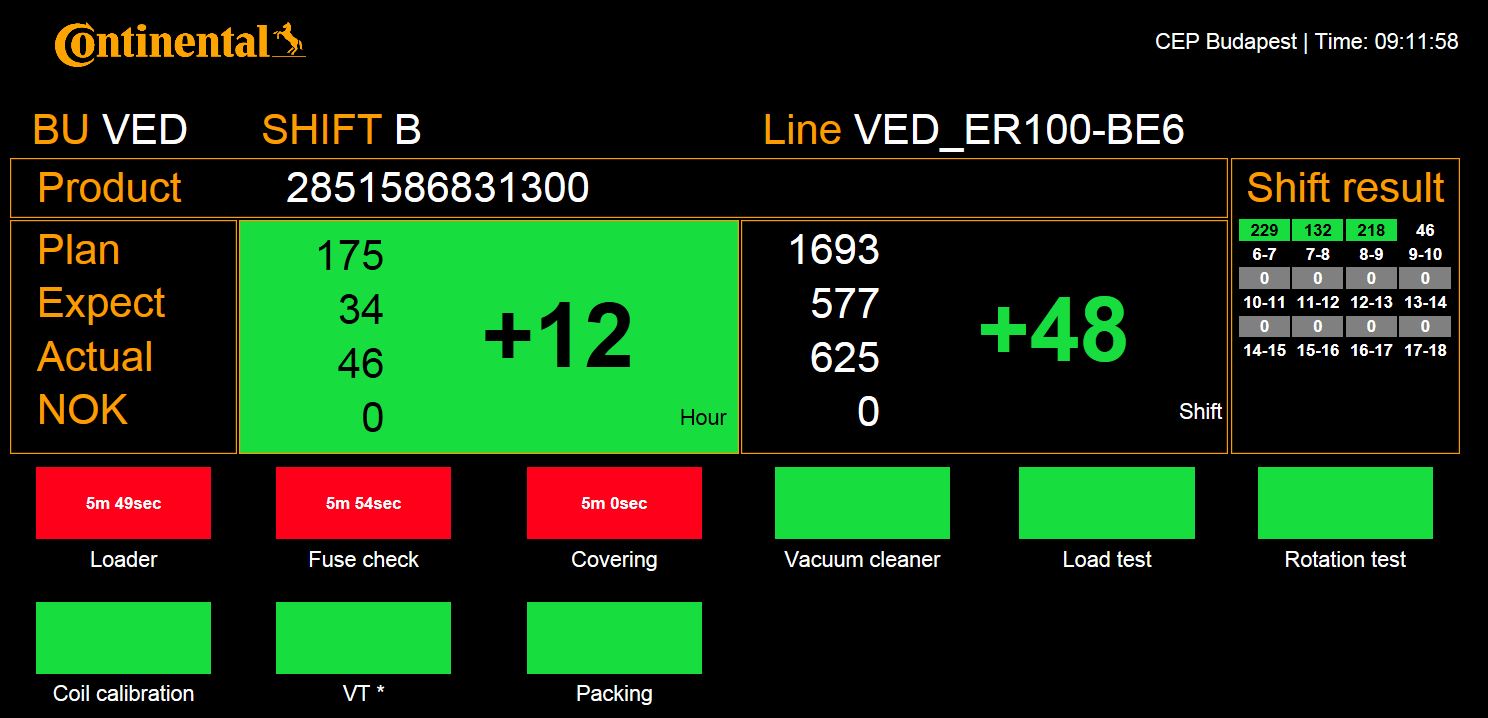 Optimalizáció az egész termelési láncban
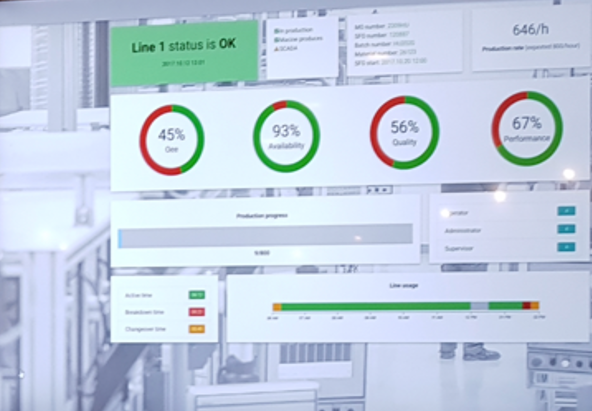 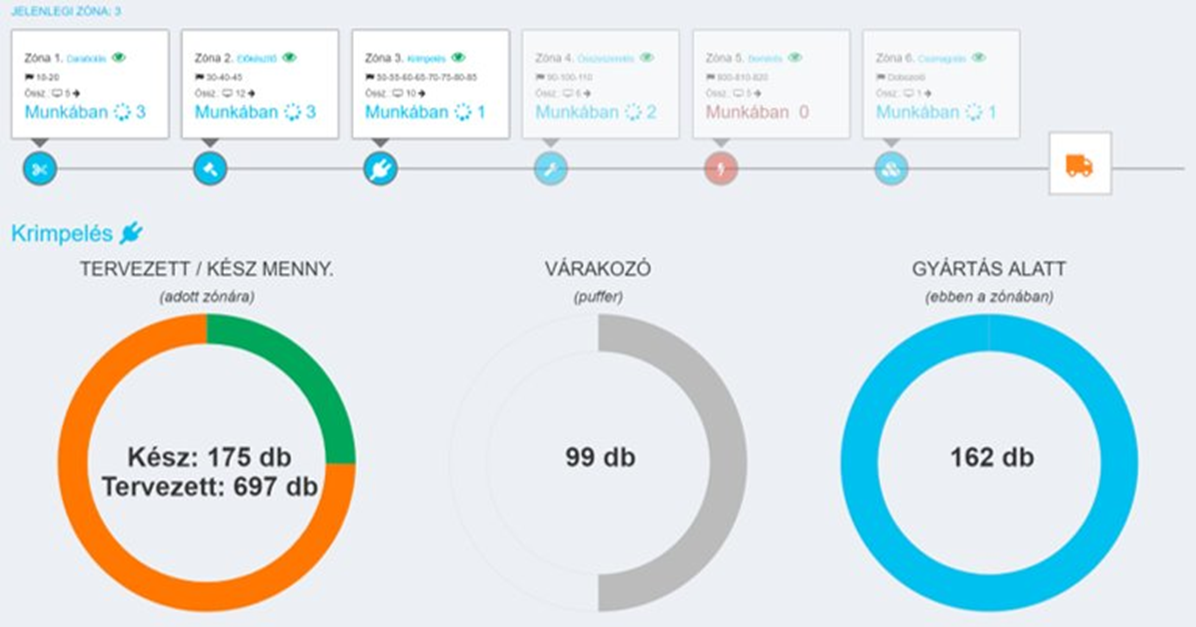 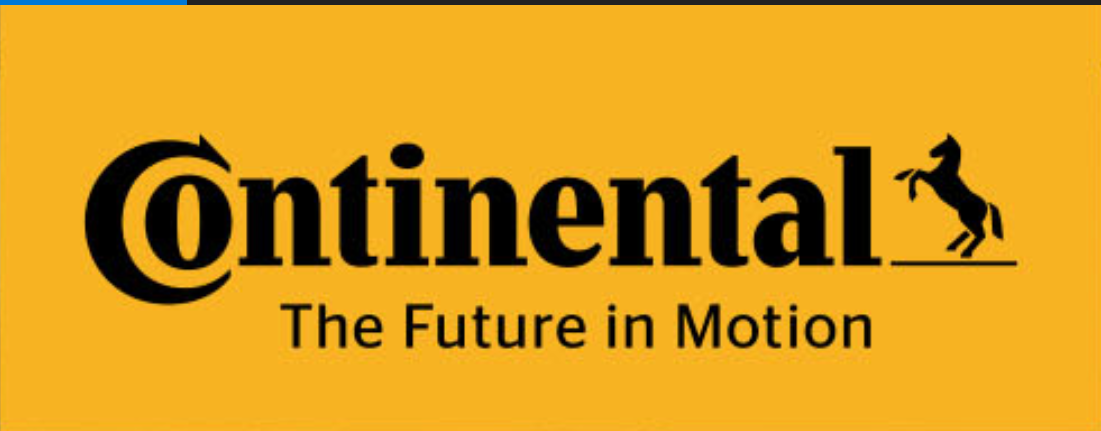 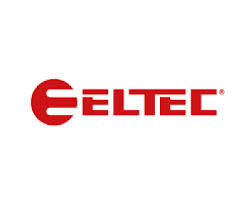 Automatizáltan vezérelt termelési cella
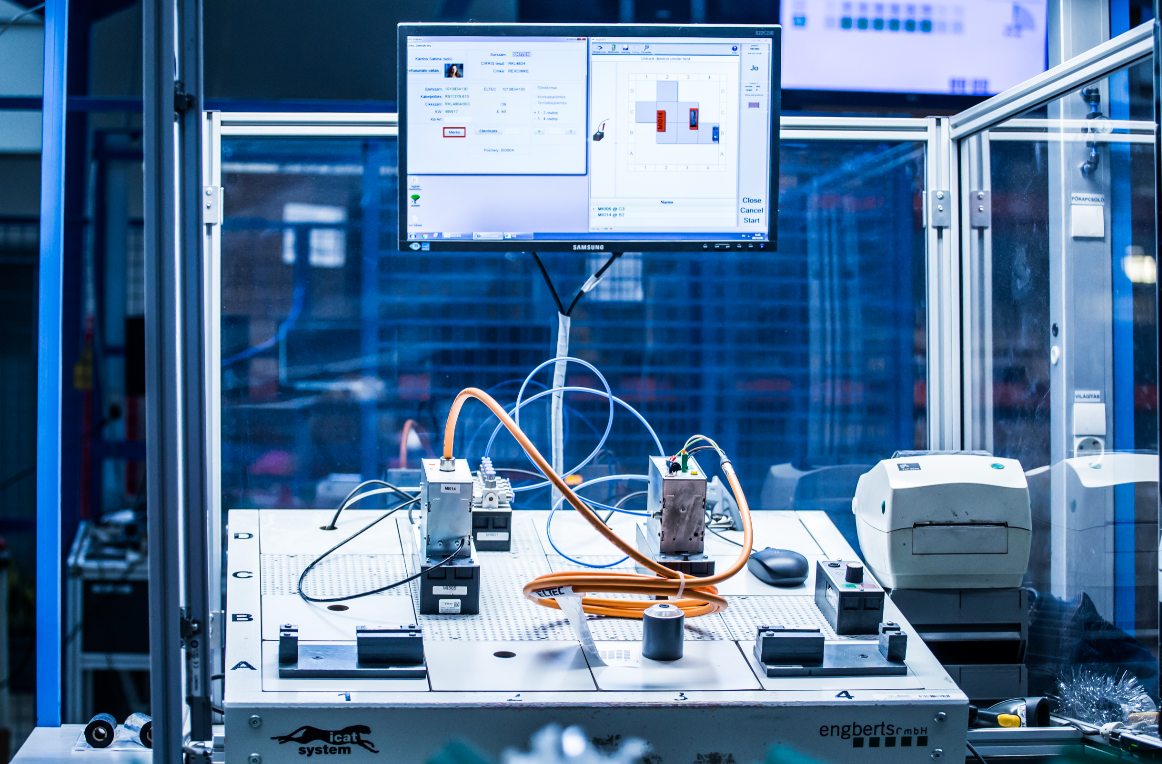 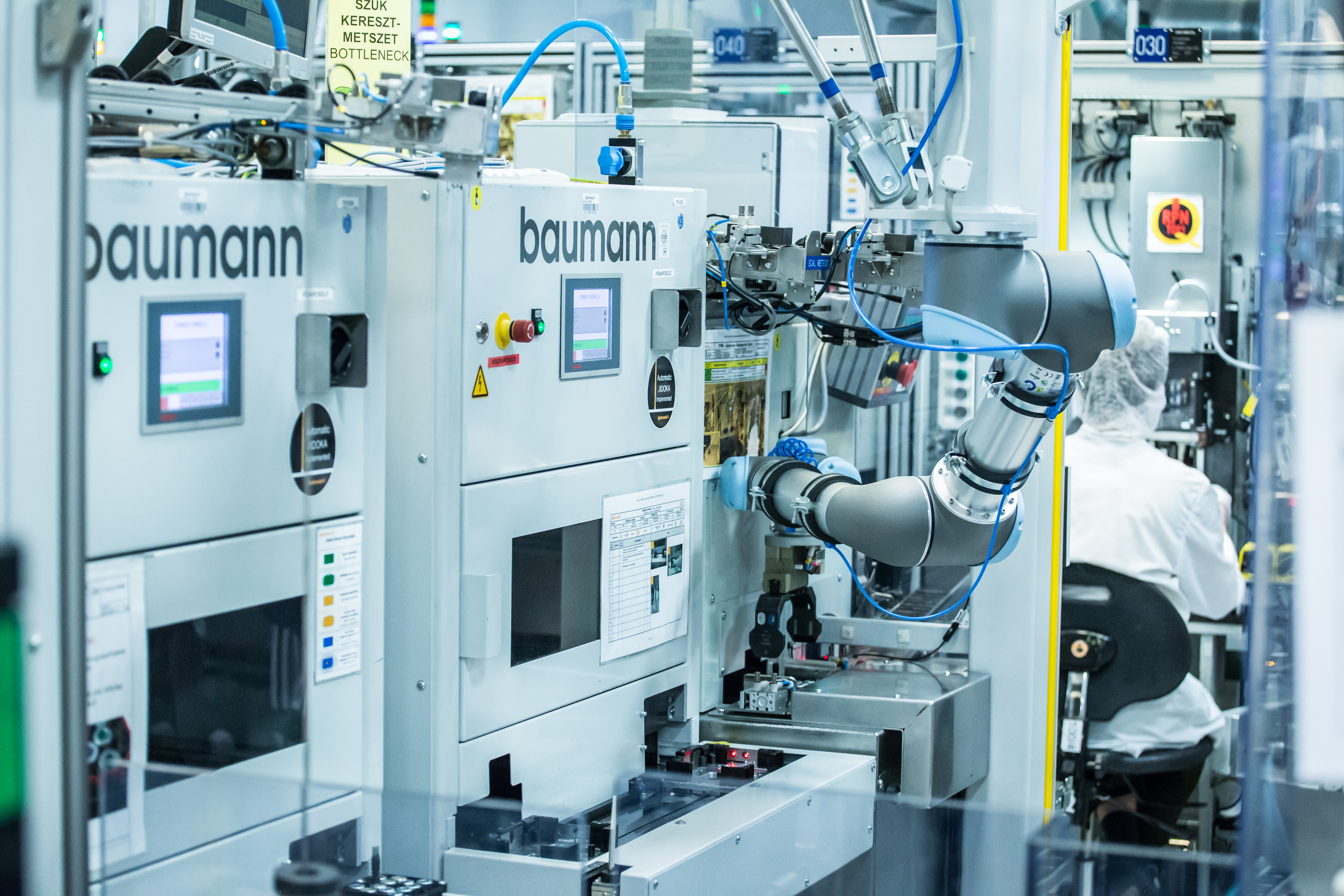 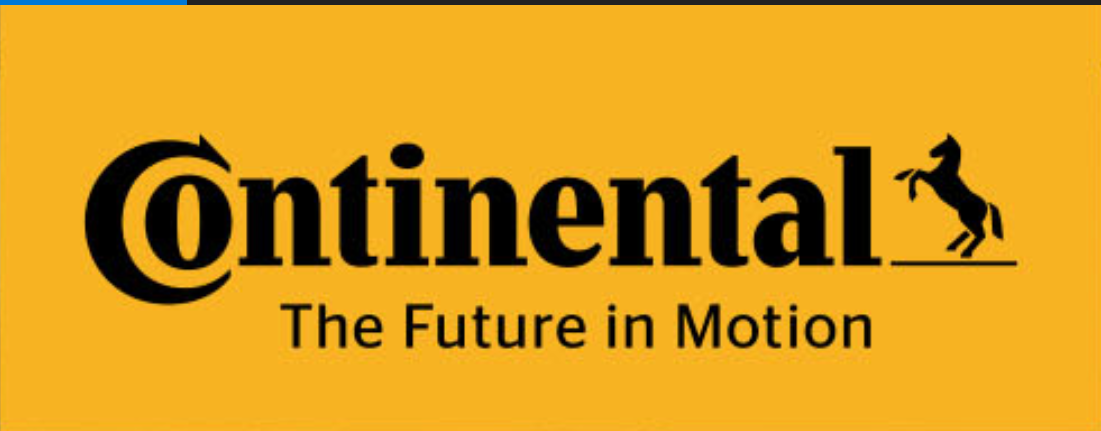 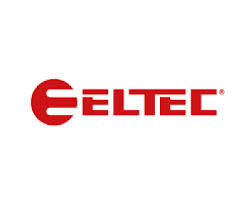 Első lépés (< 1 perc)
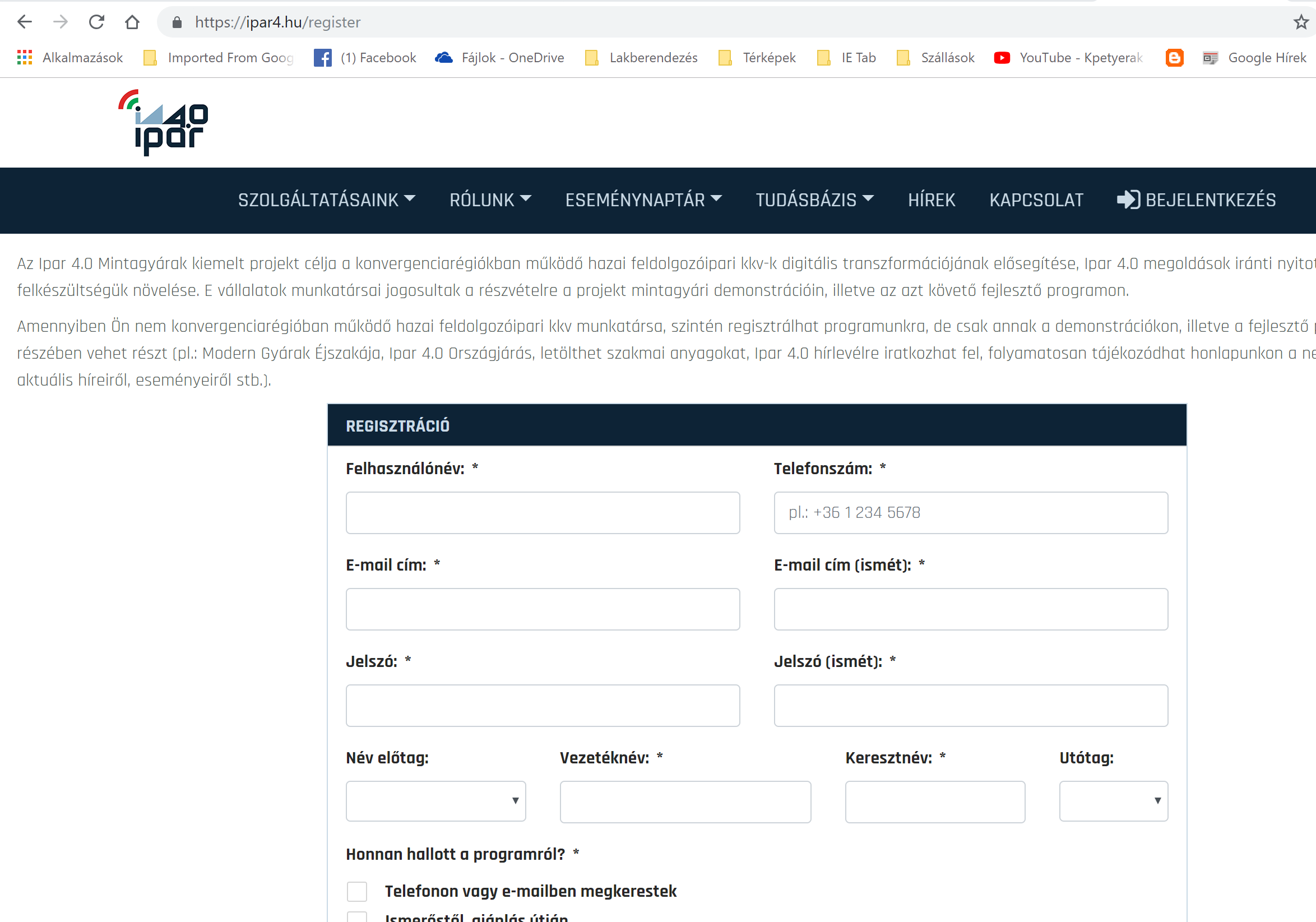 www. Ipar4.hu
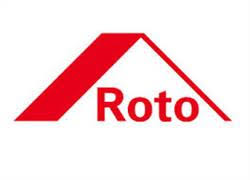 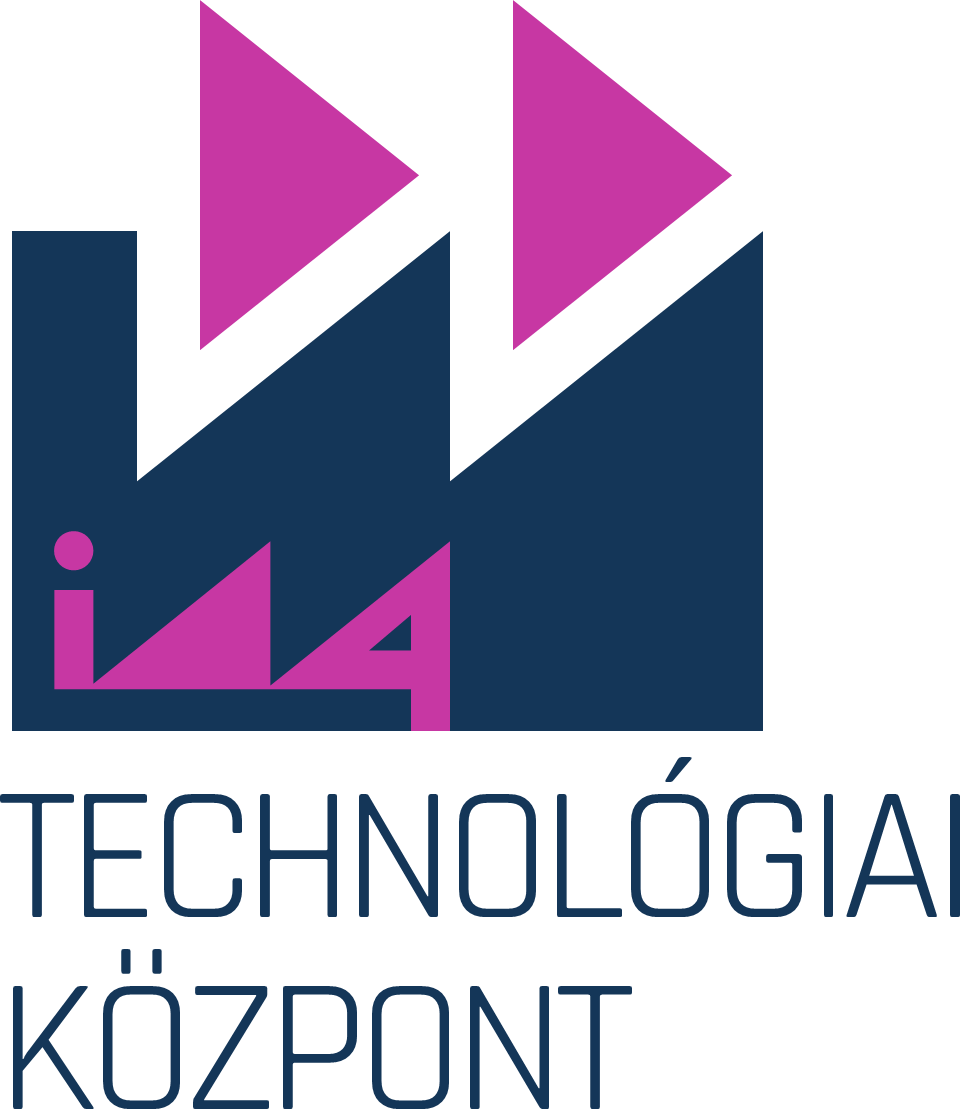 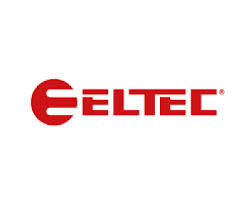 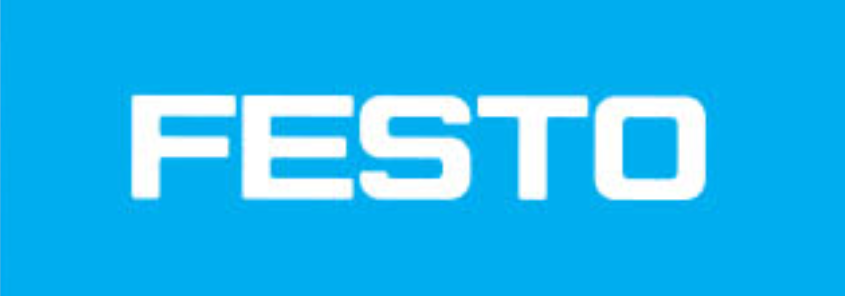 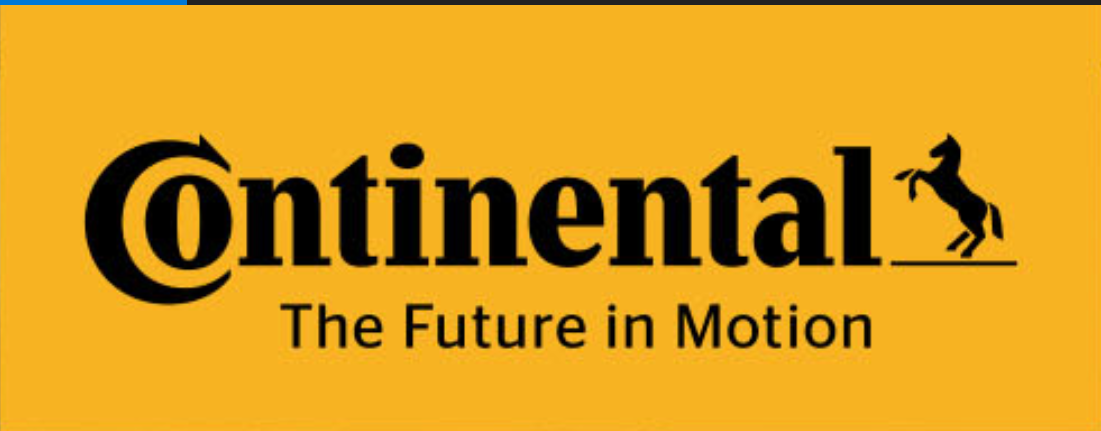 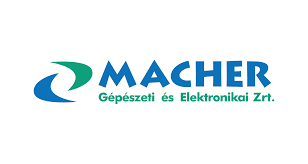 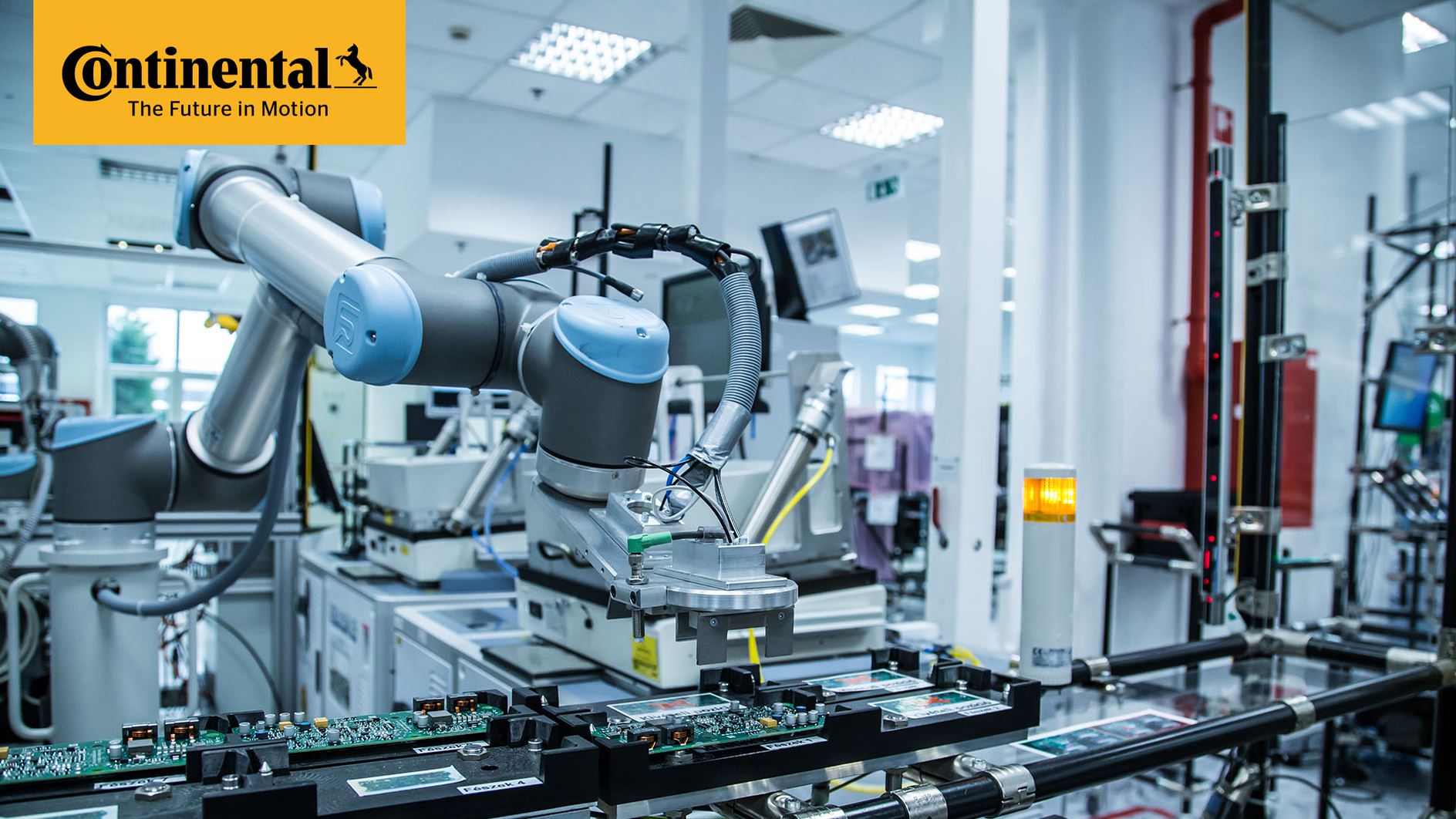